Erasmus + Week in Poland
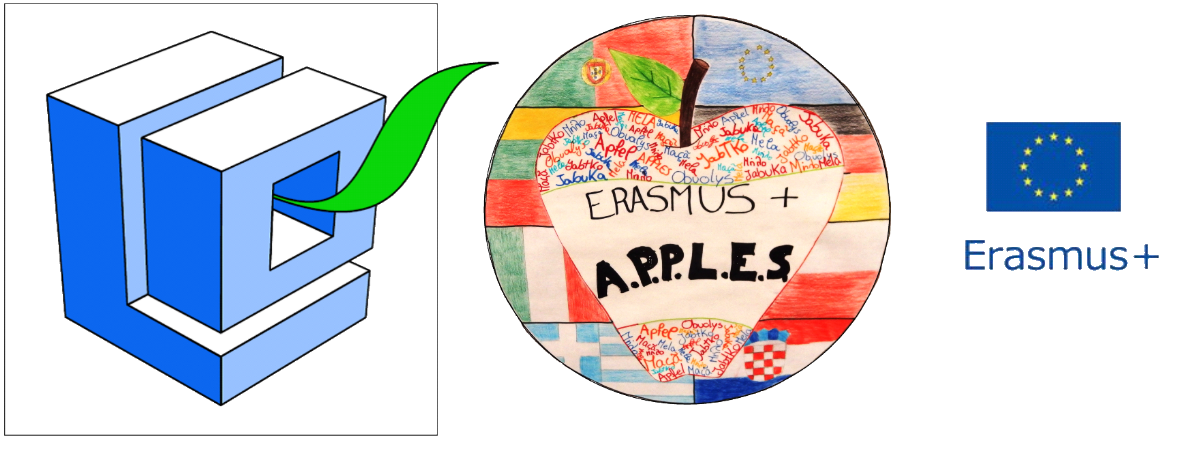 TEAM RED
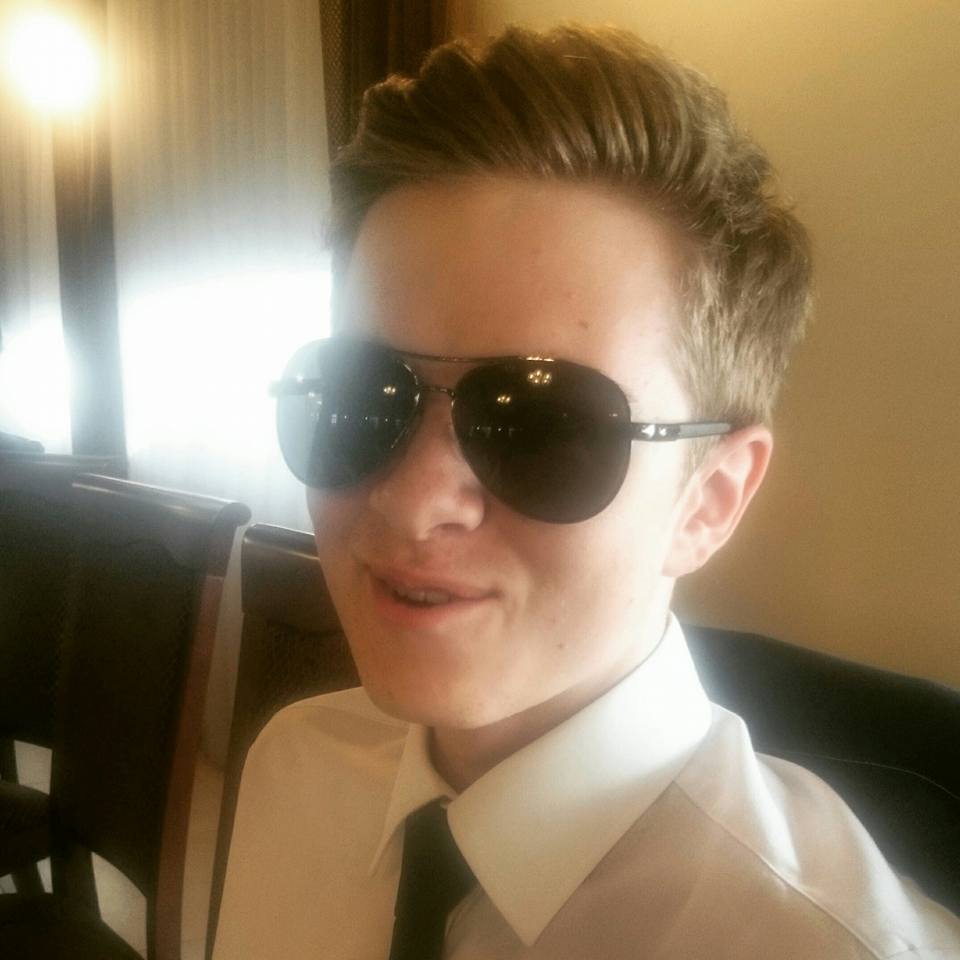 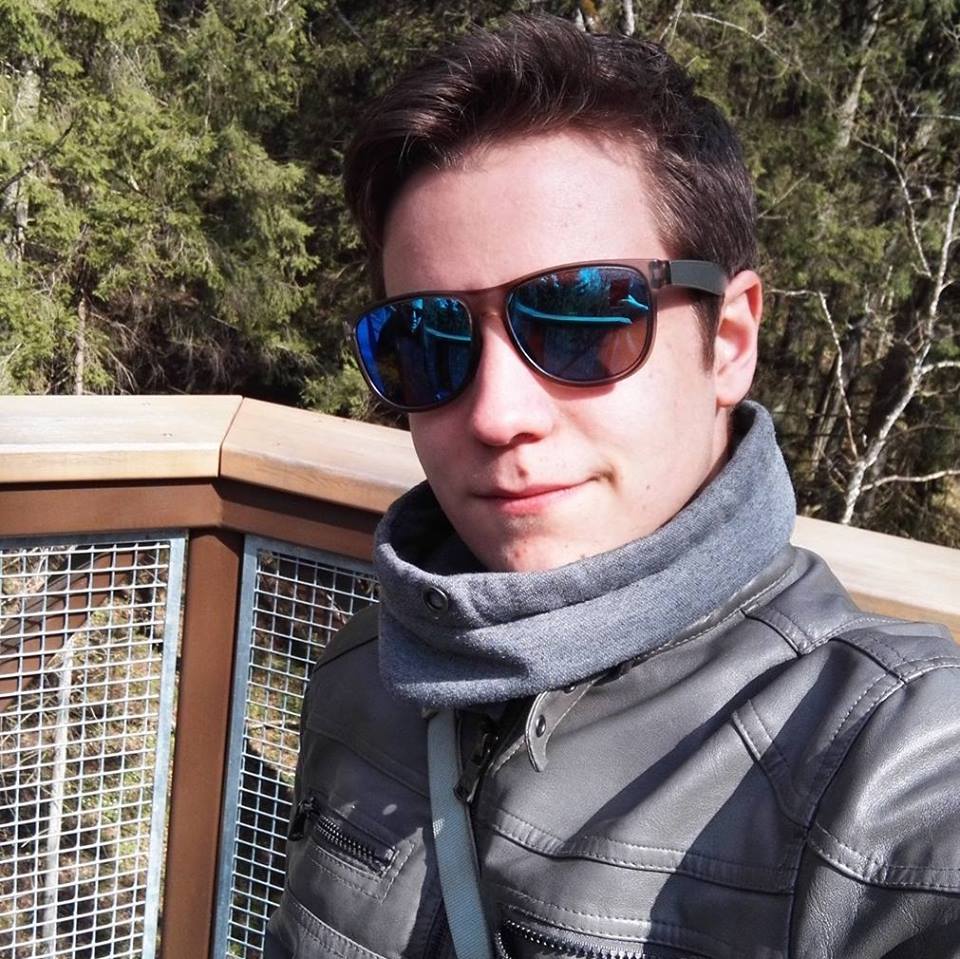 Laura Rybak
Dominik Chendoszko
Paweł Mijas
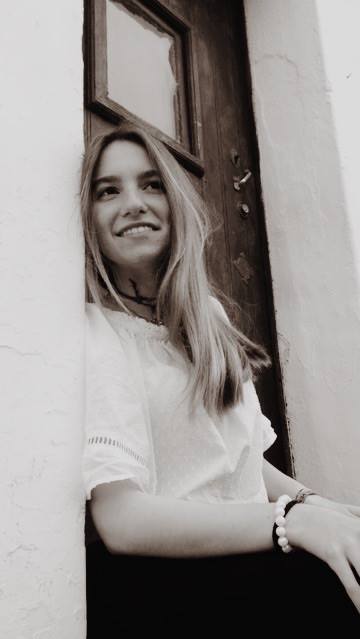 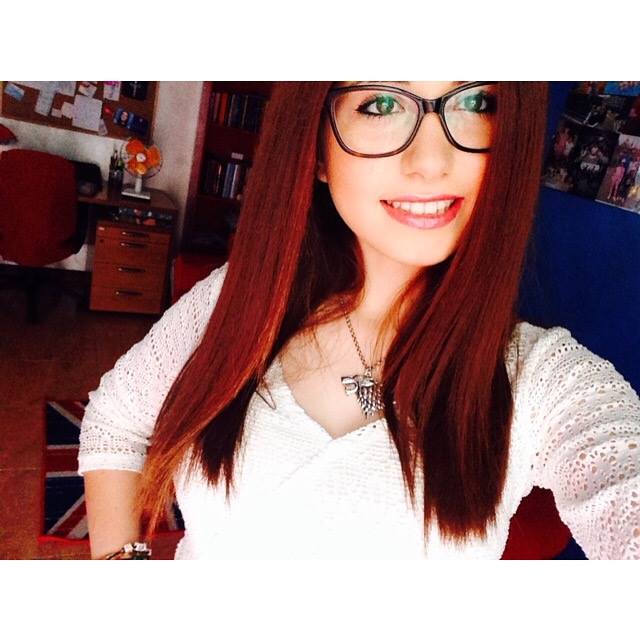 Nefeli Koutala
Matilde Salgueiro
Elisa Bertino
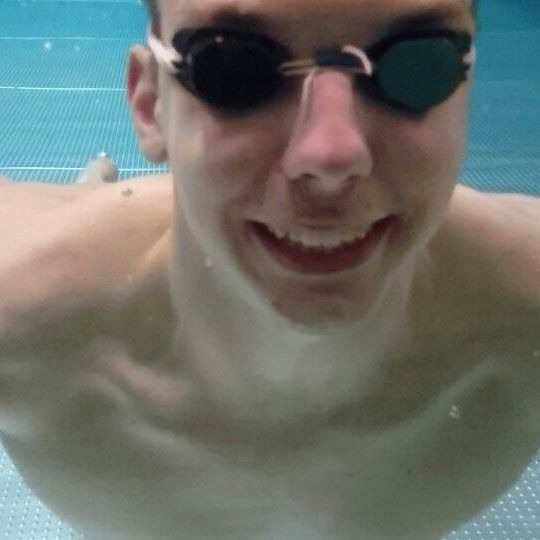 Lukas Misiūnas
Simon Runge
City Hall
We had a lot questions about functioning this company. We asked about education system, future plans for Końskie. They explained us how much money they spend for students and for city development.
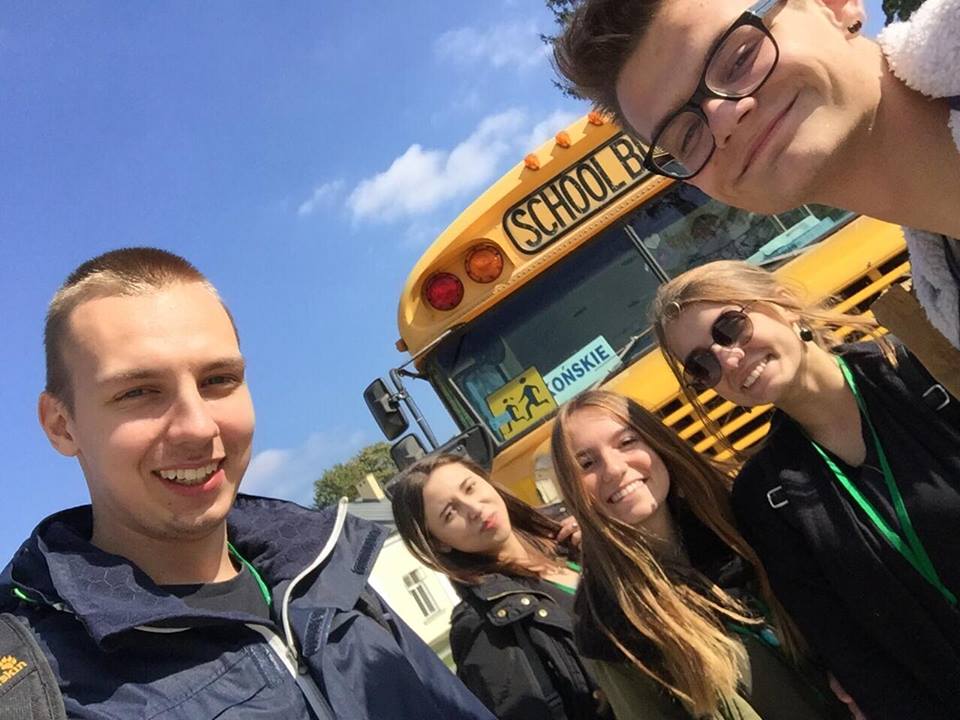 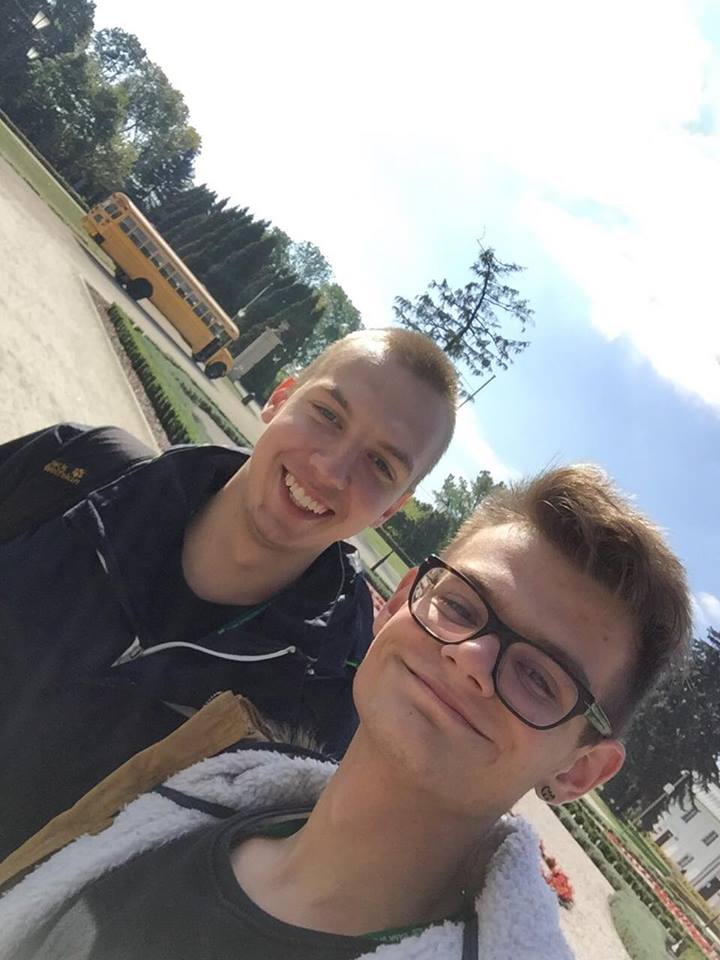 GARBAGE DUMP
After city Hall we went to garbage dump. There we were guided in the premisses of this company and we saw how people work there.
Thank for your attention.